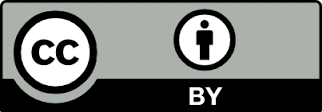 How to be FAIR
Ways to upgrade the FAIRness of your data repository.
Jasmin K. Böhmer
TU Delft Library - Research Data Service
4TU.Centre for Research Data

j.k.boehmer@tudelf.nl
@JasminBoehmer
07.06.2017
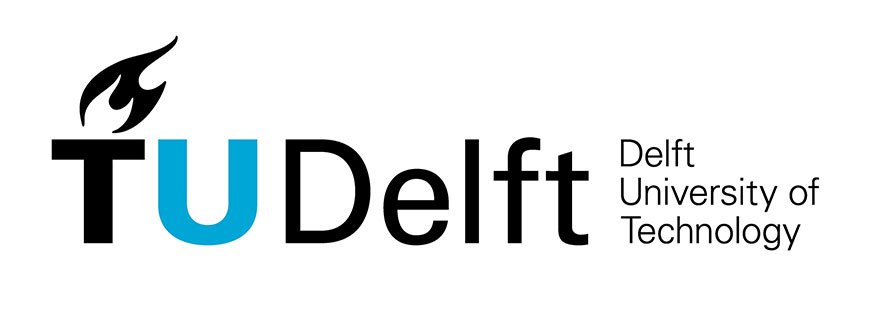 4TU.Centre for Research Data
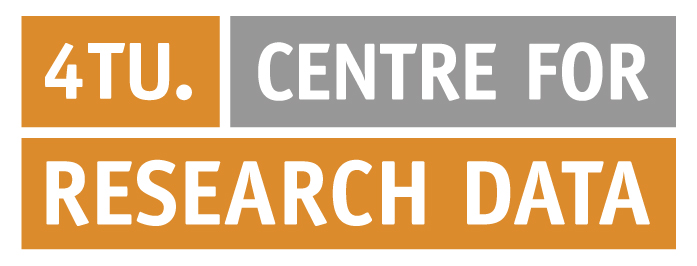 Library of University of Technology Delft, Netherlands
Research Data Services with 4TU.Centre for Research Data
4TU.Research Data is a cooperation of the 4 Technological Universities in the Netherlands
One central and certified Data Archive for all technological and scientific data
Also usable for international researcher
FAIR Data Principles
Integrated in Open Data and Data Management demands by European Commission / Horizon 2020
Adopted by other large funding bodies (e.g. Netherlands Organisation for Scientific Research - NWO)
Over 40 registered data repositories on re3data.org in the country that are impacted by these demands
What we did
FAIR principles as scoring matrix
Traffic-Light Rating system:


Evaluated 37 repository, mainly from the Netherlands
Used information online available on their web-interface
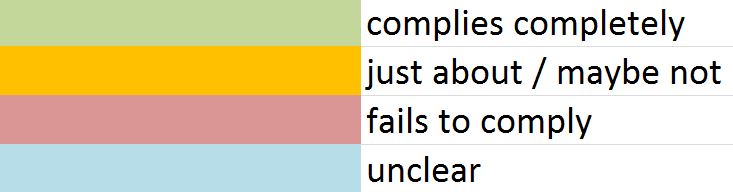 What we did
Wrote a Practice Research paper for the IDCC 2017 in Edinburgh
https://zenodo.org/record/321423#.WS6ryfmGNEY 
Published the Excel Spreadsheets with the evaluation and statistics online
https://data.4tu.nl/repository/uuid:5146dd06-98e4-426c-9ae5-dc8fa65c549f 
Wrote Blogpost with all information for the IDCC 2017 presentation
https://openworking.wordpress.com/2017/02/10/fair-principles-connecting-the-dots-for-the-idcc-2017/
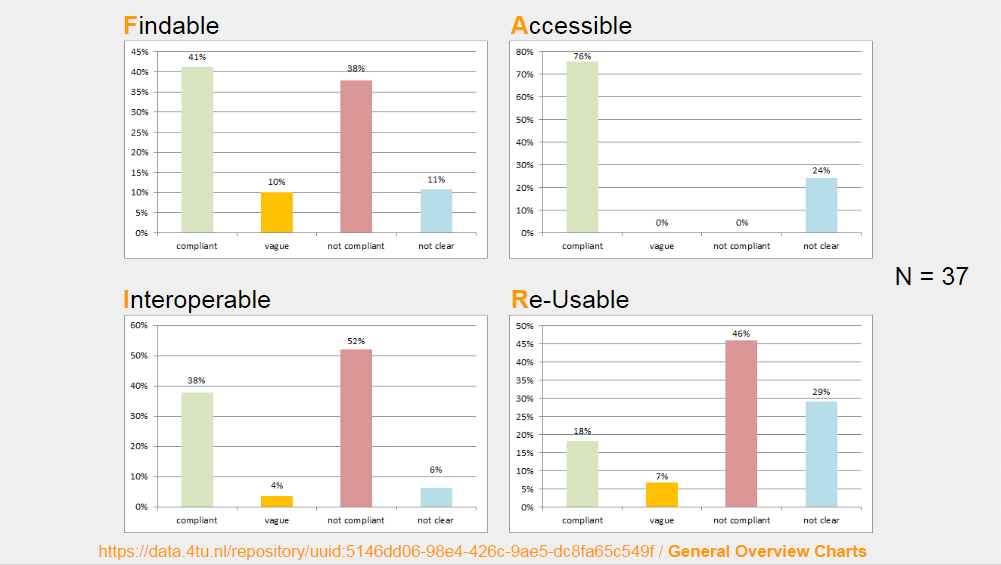 What we determined
F 	49% of the repositories do not assign DOI, HANDLE, or URN.
A	97% of the repository do not clearly write about their metadata 	persistency, if the data is not available (anymore).
I	100% of the repositories do not have visible ontologies or (controlled) 	vocabulary.
R	38% of the repositories do not provide sufficient information that 	helps to determine the value of reuse for the information seeker.
What we think about the FAIR principles
Some are easily measured, some are rather subjective
(meta)data are assigned a globally unique and eternally persistent identifier.
(meta)data meet domain-relevant community standards
Some are narrow, some are broad
(meta)data are retrievable by their identifier using a standardized communications protocol.
(meta)data meet domain-relevant community standards
How subject-based repositories adhere
Social Science Repositories 
Data only available on request 
Licence not visible / clear 
Plenty of free text documentation on collection of data exists 
No structured metadata per dataset / no machine readable metadata 
But still seem to work well within the discipline
How subject-based repositories adhere
Climate Data Repositories 
Licence sometimes clear (no data protection issues) 
Some free text documentation on the overall collection of data exists 
No structured metadata per dataset / sometime the data is dynamically created following query 
No global identifiers per dataset 
Meeting existing disciplinary norms but not fully embedded as machine readable data
How to improve: the quick steps
Be more transparent and display crucial information publicly online:
Persistent Identifier 			(e.g. DOI)
Usage License 				(e.g. CC-BY)
Type of Metadata Standard 		(e.g. Dublin Core)
Standardized Communication Protocol	(e.g. http(s))
	= FAIR minimum
How to improve: the slow steps
Display metadata for data that is no longer available
Link to other references (e.g. coordinates for a specific place)
Document provenance and data creation process
Develop and establish community standards
Advance metadata-set towards interoperability and reusability
FAIR developments in the Netherlands
FAIR badge scheme to rate datasets by DANS
FAIR Data in Trustworthy Data Repositories Webinar by EUDAT
Webinar Video: Are the FAIR Data Guidelines Really Fair? by LIBER
FAIR Principles – Connecting the Dots for the IDCC 2017 by TU Delft Library and 4TU.Centre for Research Data
FAIR Data Overview by Dutch Techcentre for Life Science